«ЛОЖНЫЕ ДРУЗЬЯ ПЕРЕВОДЧИКА» И ДРУГИЕ ТРУДНОСТИ ПЕРЕВОДА ИНОЯЗЫЧНОГО ТЕКСТА
 
Исследовательская работа
Автор:
Анкудинова София Михайловна,
ученица 7 «Б» класса 
МОАУ «СОШ № 51»
 
 
Руководитель:
Степанова Наталья Александровна,
учитель английского языка
Цель: систематизация проблем, возникающих в процессе перевода, исследование способов перевода «трудных» случаев.

Задачи:
1) классифицировать трудности, связанные с переводом;
2) дать характеристику выделенным проблемам перевода и привести примеры;
3) обобщить полученные результаты и сделать вывод.
Трудные случаи
Ложные друзья переводчика
Реалии
Пословицы и идиомы
«Ложные друзья переводчика» — пара слов в двух языках, похожих по написанию или произношению, часто с общим происхождением, но отличающихся в значении.
magazine
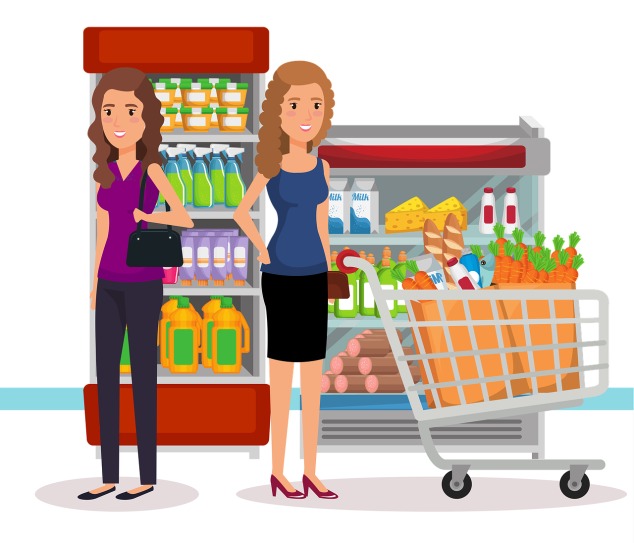 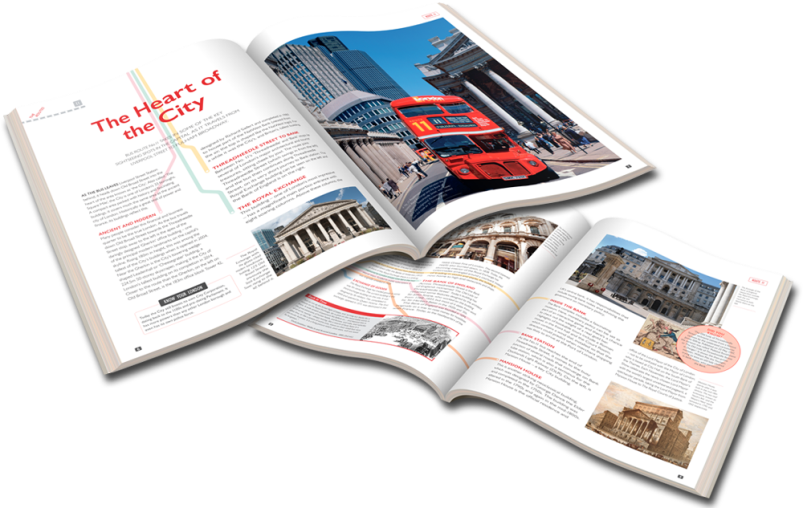 He is accurate and active.
There is a large audience in the hall. 
Give me this list, please. 
My father is a compositor. 
There are four stools in our kitchen. 
Mr. Jones is a famous artist. 
It’s a replica of a famous book. 
Today we have extra lessons. 
I’m afraid of him. He is a lunatic.
I see a great prospect.
He is accurate and active. – Он точен и активен.
There is a large audience in the hall. – В зале много людей.
Give me this list, please. – Дай мне этот список, пожалуйста.
My father is a compositor. – Мой папа наборщик в типографии.
There are four stools in our kitchen. – На нашей кухне 4 табурета.
Mr. Jones is a famous artist. – Мистер Джонс известный художник.
It’s a replica of a famous book. – Это копия известной книги.
Today we have extra lessons. – Сегодня у нас дополнительные уроки.
I’m afraid of him. He is a lunatic. – Я боюсь его. Он душевнобольной.
I see a great prospect. – Я вижу прекрасную перспективу.
Идиомы, пословицы и поговорки
Every Tom, Dick and Harry – всякий встречный
Shake the pagoda-tree  - быстро разбогатеть, нажиться
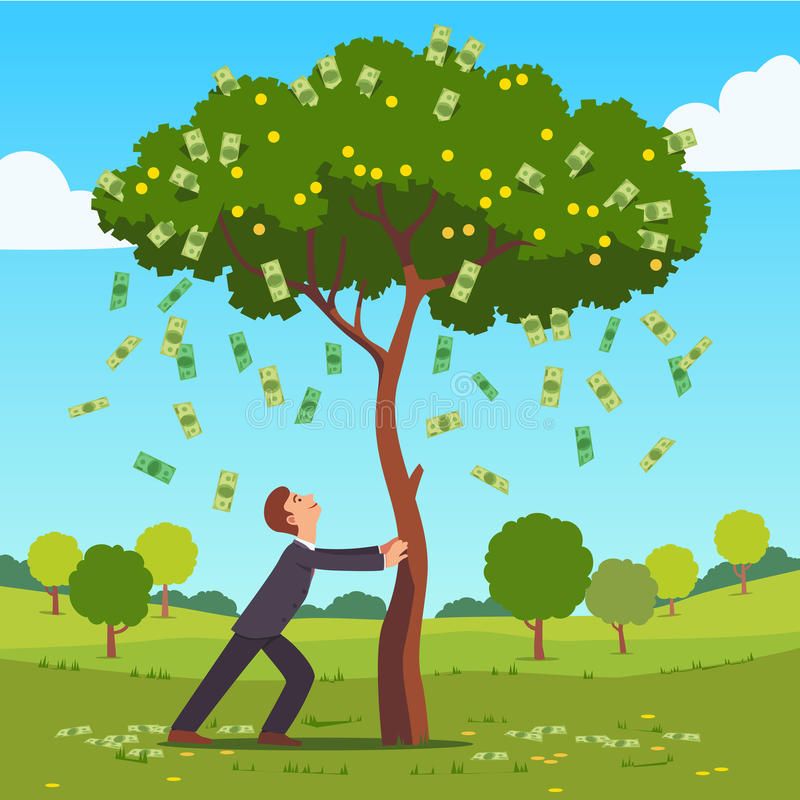 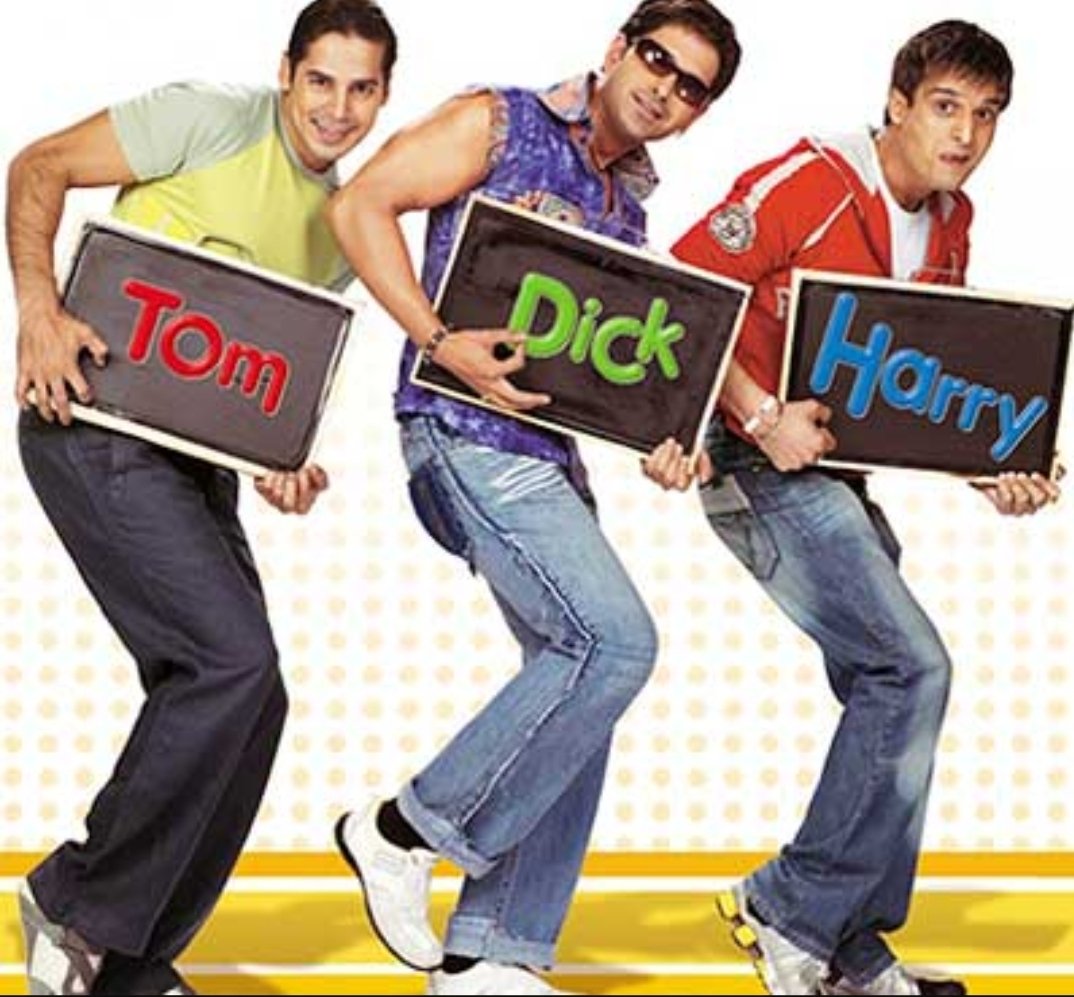 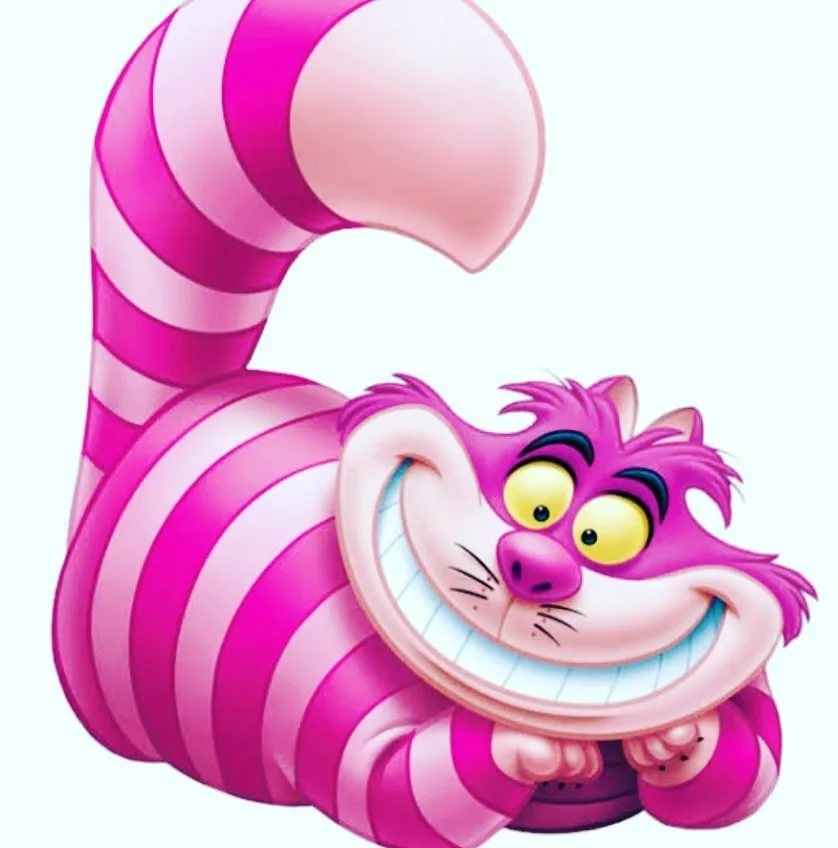 Реалии – слова, называющие объекты, характерные для жизни определенного народа.
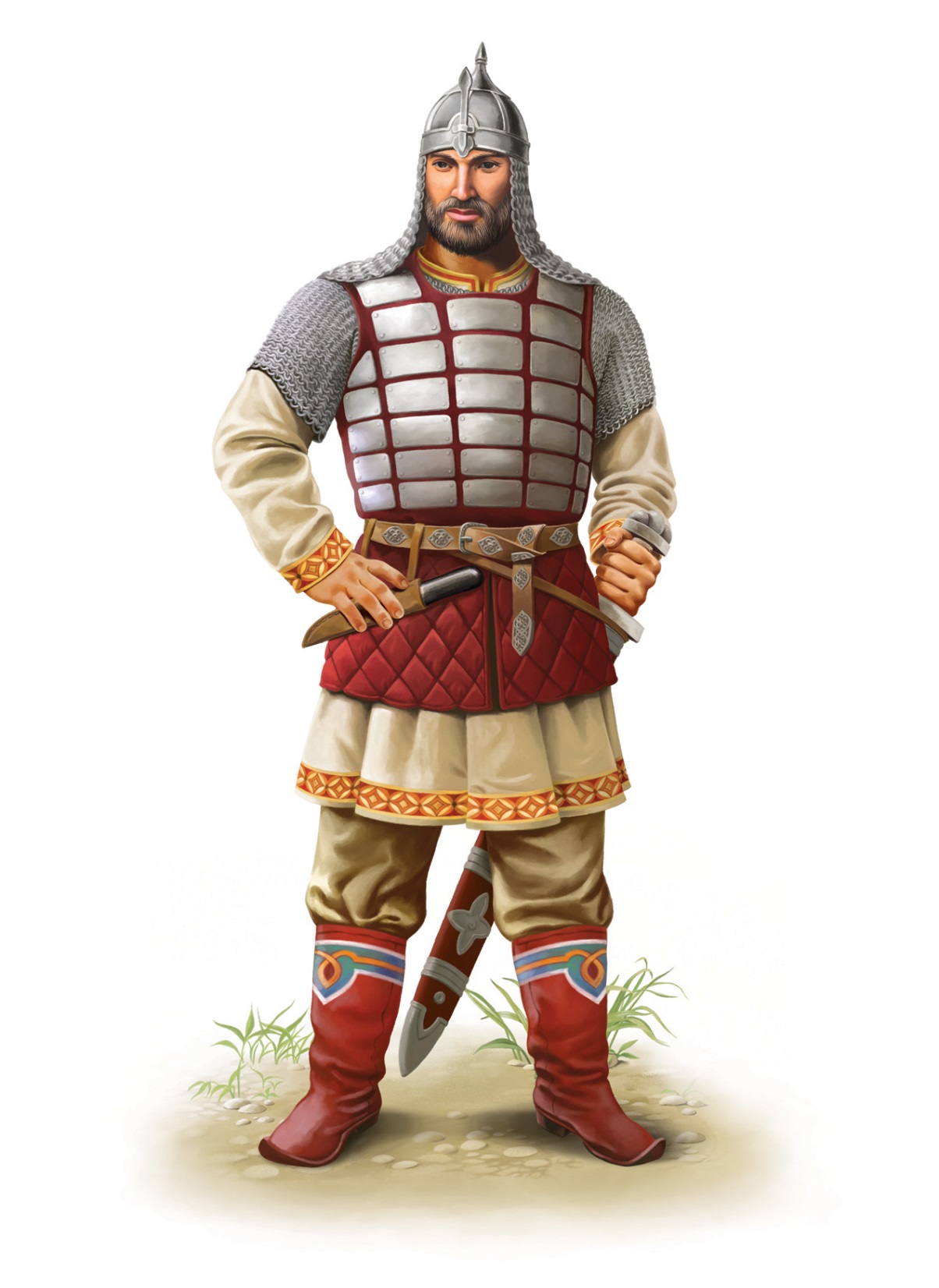 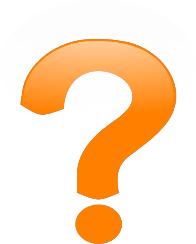 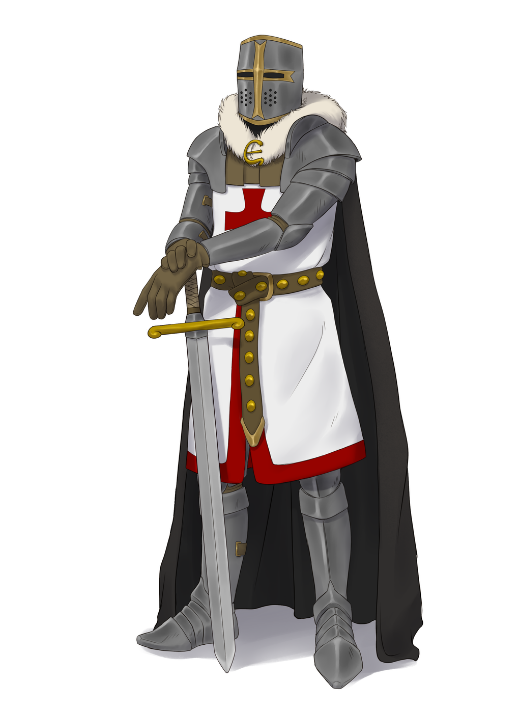 Вывод: 
1. Прежде чем предлагать иностранному читателю произведения или, содержащие реалии и идиомы необходимо ознакомить его с ними, либо предоставить определенные комментарии.
2. Человеку, хорошо знакомому с трудностями перевода, гораздо легче передать истинный смысл произведения, которое он переводит.
I wish you to walk on air*.
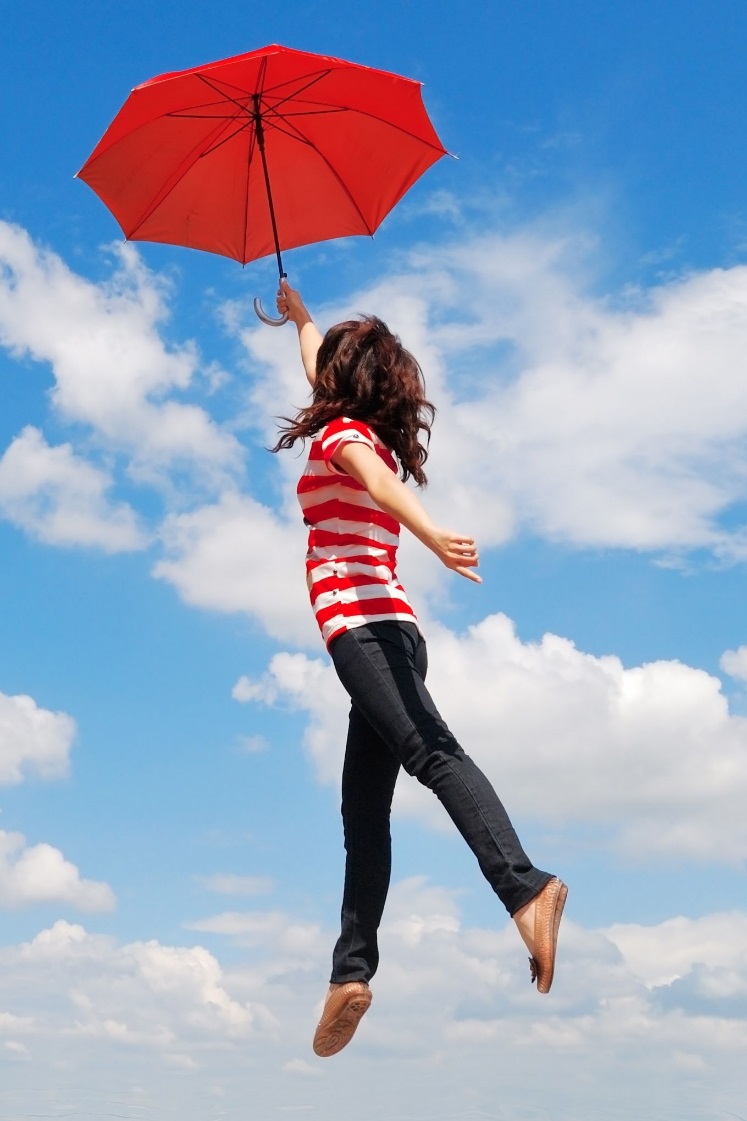 * быть очень счастливыми